P3s and Applications for Government Water/Sewer Enterprises – A Credit Perspective
Kathrin Heitmann, VP-Senior Analyst, Project Finance
10/31/2017
US Water P3 Market and Credit Trends
Alternative financing tools are of growing interest
US Water is a capital intensive utility sector with high investment needs
Sector is increasingly exploring multiple financing tools to close the investment gap:
Public-Private Partnerships
Leasing
Asset Monetization
Partnerships/Co-operations with other utilities or other level of government
Some water and wastewater P3 projects in early stages of development in 2017
P3s are a procurement method that includes some financing as a tool to transfer risk and hold the private sector accountable
Successful P3 projects benefit from an identified revenue stream as a funding source, long-term political support, adequate risk allocation and commercial merit of the transaction 
Few water and wastewater P3 projects have reached financial close in the US 
e.g. Poseidon (Carlsbad) desalination plant, San Antonio Vista Ridge project, Rialto, Bayonne
Long procurement processes and political nature of water sector represent a challenge
Sharing best practices and learning from experience from other sectors
A pure user-funded demand risk PPP that does not create a contractual financial obligation for the procuring authority.
Risks associated with volume and price variances are transferred to the private operator. Residual operating risk to offtaker if project defaults and offtaker takes over.
Availability Payment P3
Often involves both an “availability-like” payment from the offtaker that constitutes a contractual and debt-like obligation despite the asset’s performance coupled with a variable payment from the offtaker or direct users based on product volumes generated or consumed.
Availability payments from the offtaker are viewed as debt-like if there is a contractual obligation to make the availability and potential termination payments as long as private operator makes asset available according to contractual performance standards.
Hybrid P3
Demand Risk P3
PPP Procurement Models Create Different Obligations
Availability Payment P3
Regina Wastewater Treatment Plant (Canada)
New wet weather flow storage system to accommodate extreme storm flows, returning the flow to the beginning of the process for treatment when the storm subsides
Offtaker makes availability-based payments
Generally not adjusted for demand variances
Poseidon Resources (Channelside) LP (Baa3)

Availability-like payments from Water Purchase Agreement with San Diego County Water Authority (SDCWA, Aa2, stable)
Similar to power projects with fixed minimum capacity payments and variable operating payments related to volumes
Hybrid P3
Demand Risk P3
Wide Range of PPP Procurements Used to Date
P3 is solely funded by user charges. Moody’s does not view performance based contracts like the one between Nassau County and United Water or privatizations as P3s
Moody’s Baa3 Rating for the Poseidon Project
Scale, complexity and technology supported choice of P3 procurement
Credit Strengths
30-year Water Purchase Agreement (WPA) and strategic importance of project to San Diego County Water Authority (SDCWA)
Strong credit quality of SDCWA
Experienced operator and strong cost recovery mechanism 
Established technology but fairly new in the US
Credit Challenges
Reduction of supply shortfalls and ramp-up challenges will be key in second year of operations
Successful construction and transition to modified seawater intake system 
Potential for additional debt or reserve release in debt documentation
Focus on partnership and risk allocation in WPA as plant ramps-up operations
P3s Potential Benefits
Demonstrated benefits in other markets and sectors
Risk transfer and risk sharing
Key risks allocated to the party best able to manage them upfront

Long-term evaluation of total life of asset costs can lower total project costs
Private partner provides a full life asset evaluation when bidding on the P3. Can result in efficiencies that lower project costs including construction, maintenance and lifecycle/rehabilitation

Private sector expertise
Benefit in particular in cases of new technology such as desalination or if water infrastructure is approaching first renewal cycle

No deferred maintenance

Specified asset performance over life of contract

Asset returned to utility/government owner in specified condition
Increases government’s ability to take on multiple projects at a given time
Government resources can span greater numbers of projects with the involvement of private financing as project costs are usually spread over a longer period of time
Key Risks of Water Related P3 Projects
A P3 project needs to have a funding source and be creditworthy
Regulatory changes and environmental compliance risks
Highly regulated sector and projects must satisfy constantly evolving environmental regulations
Risk of legal challenges against the project 
Political support for project and need to increase water rates to fund project costs
Risk allocation and contingent liabilities 
What if contaminated water or other issues occur?
Natural events like earthquakes and floods that disperse contaminated water, key permit delays, etc.
Contractual volume and price risks
What is the project’s exposure to variations in volumes and demand? Can project recover costs?
Consider impact of climate change and changing weather patterns: e.g. drought conditions, unexpected periods of heavy rain fall, flooding
Maintenance capital expenditure requirements
Influent and effluent quality
Municipal utilities may have higher than usual performance standards and older systems
What if parameters governing quality exceed design specifications?
P3 Misconceptions and Myths
Sharing best practices and experience can reduce misconceptions
Selling public assets to private owners
Public retains ownership and receives asset at end of contract term
Giving the private sector full control over future water rate increases
Project agreement typically limits future water rate increases by a specified formula and water rate increases are also regulated on a state level
Service will decline as private sector seeks to maximize profits and spend less
Project agreement specifies service level and asset condition requirements or deductions will be applied and if bad performance continues contract can be terminated 
P3s are just another form of financing
P3s are a procurement method that includes some financing as a tool to transfer risk and hold the private sector accountable
P3s are not just government risk
Free money in the form of “off-balance” sheet financing
P3s will be part of our credit analysis of the offtaker’s credit profile
Private sector will assume all risks for a P3 project 
Once a P3 procurement begins it will be completed
Moody’s Project Finance Bank Loan Default Study
P3s are a discrete sub-sector at the low-risk end of the Project Finance spectrum
UPDATED STUDY EXHIBIT H5
Chart of Cumulative Default Rates (BII) for P3/PPP projects
Updated Study Data Set contains 1,525 P3 projects:
77 Defaults (BII) (9 additional Defaults (BII))
17 Ultimate Recoveries (BII)
10-year cumulative default rate (BII) for P3 increased to 5.2% from 3.9%:
Slightly below the Infrastructure sector (5.8%)
Lower than the Study average (6.7%)
10-year cumulative default rate (Moody’s) remained largely unchanged at 2.7% 
The average ultimate recovery rate (BII) for P3 is 85.5%:
Materially above the Study average of 79.5% (BII)
Caveat: Average ultimate recovery rate for P3 may well fall as Defaults In Work-Out are resolved
Caveats: (i) subjectivity in the classification of projects as P3; and (ii) the number of defaults is relatively small
UPDATED STUDY EXHIBIT H7
Chart of Marginal Default Rates (BII) for P3I/PPP projects
Source: Moody’s Investors Service
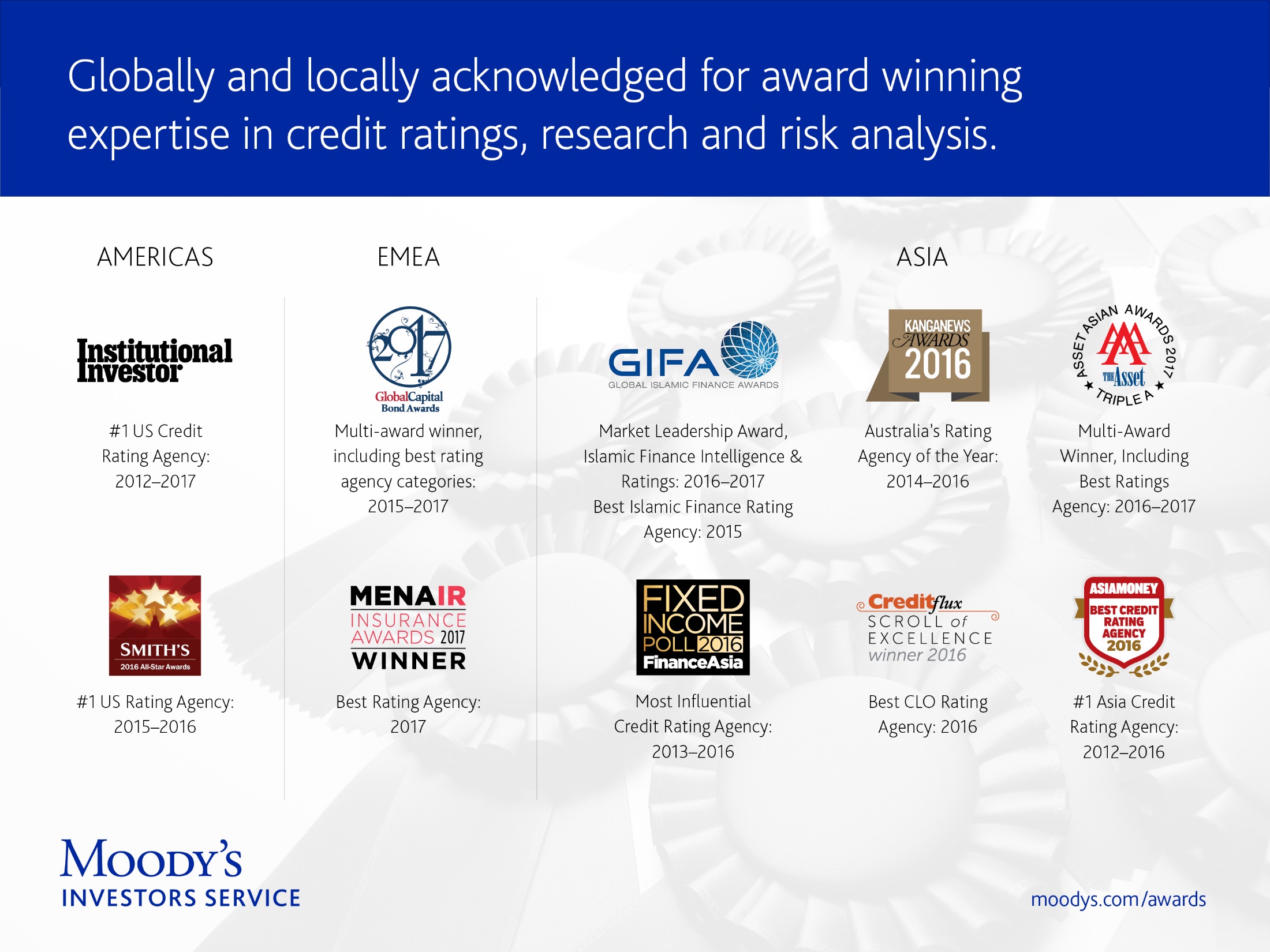 Kathrin Heitmann
VP-Senior Analyst
Project and Infrastructure Finance
Kathrin.Heitmann@moodys.com
+212.553.4694
moodys.com
This publication does not announce a credit rating action. For any credit ratings referenced in this publication, please see the ratings tab on the issuer/entity page on www.moodys.com for the most updated credit rating action information and rating history.
© 2017 Moody’s Corporation, Moody’s Investors Service, Inc., Moody’s Analytics, Inc. and/or their licensors and affiliates (collectively, “MOODY’S”). All rights reserved.
CREDIT RATINGS ISSUED BY MOODY'S INVESTORS SERVICE, INC. AND ITS RATINGS AFFILIATES (“MIS”) ARE MOODY’S CURRENT OPINIONS OF THE RELATIVE FUTURE CREDIT RISK OF ENTITIES, CREDIT COMMITMENTS, OR DEBT OR DEBT-LIKE SECURITIES, AND MOODY’S PUBLICATIONS MAY INCLUDE MOODY’S CURRENT OPINIONS OF THE RELATIVE FUTURE CREDIT RISK OF ENTITIES, CREDIT COMMITMENTS, OR DEBT OR DEBT-LIKE SECURITIES. MOODY’S DEFINES CREDIT RISK AS THE RISK THAT AN ENTITY MAY NOT MEET ITS CONTRACTUAL, FINANCIAL OBLIGATIONS AS THEY COME DUE AND ANY ESTIMATED FINANCIAL LOSS IN THE EVENT OF DEFAULT. CREDIT RATINGS DO NOT ADDRESS ANY OTHER RISK, INCLUDING BUT NOT LIMITED TO: LIQUIDITY RISK, MARKET VALUE RISK, OR PRICE VOLATILITY. CREDIT RATINGS AND MOODY’S OPINIONS INCLUDED IN MOODY’S PUBLICATIONS ARE NOT STATEMENTS OF CURRENT OR HISTORICAL FACT. MOODY’S PUBLICATIONS MAY ALSO INCLUDE QUANTITATIVE MODEL-BASED ESTIMATES OF CREDIT RISK AND RELATED OPINIONS OR COMMENTARY PUBLISHED BY MOODY’S ANALYTICS, INC. CREDIT RATINGS AND MOODY’S PUBLICATIONS DO NOT CONSTITUTE OR PROVIDE INVESTMENT OR FINANCIAL ADVICE, AND CREDIT RATINGS AND MOODY’S PUBLICATIONS ARE NOT AND DO NOT PROVIDE RECOMMENDATIONS TO PURCHASE, SELL, OR HOLD PARTICULAR SECURITIES. NEITHER CREDIT RATINGS NOR MOODY’S PUBLICATIONS COMMENT ON THE SUITABILITY OF AN INVESTMENT FOR ANY PARTICULAR INVESTOR. MOODY’S ISSUES ITS CREDIT RATINGS AND PUBLISHES MOODY’S PUBLICATIONS WITH THE EXPECTATION AND UNDERSTANDING THAT EACH INVESTOR WILL, WITH DUE CARE, MAKE ITS OWN STUDY AND EVALUATION OF EACH SECURITY THAT IS UNDER CONSIDERATION FOR PURCHASE, HOLDING, OR SALE. 
MOODY’S CREDIT RATINGS AND MOODY’S PUBLICATIONS ARE NOT INTENDED FOR USE BY RETAIL INVESTORS AND IT WOULD BE RECKLESS AND INAPPROPRIATE FOR RETAIL INVESTORS TO USE MOODY’S CREDIT RATINGS OR MOODY’S PUBLICATIONS WHEN MAKING AN INVESTMENT DECISION. IF IN DOUBT YOU SHOULD CONTACT YOUR FINANCIAL OR OTHER PROFESSIONAL ADVISER.
ALL INFORMATION CONTAINED HEREIN IS PROTECTED BY LAW, INCLUDING BUT NOT LIMITED TO, COPYRIGHT LAW, AND NONE OF SUCH INFORMATION MAY BE COPIED OR OTHERWISE REPRODUCED, REPACKAGED, FURTHER TRANSMITTED, TRANSFERRED, DISSEMINATED, REDISTRIBUTED OR RESOLD, OR STORED FOR SUBSEQUENT USE FOR ANY SUCH PURPOSE, IN WHOLE OR IN PART, IN ANY FORM OR MANNER OR BY ANY MEANS WHATSOEVER, BY ANY PERSON WITHOUT MOODY’S PRIOR WRITTEN CONSENT. 
All information contained herein is obtained by MOODY’S from sources believed by it to be accurate and reliable. Because of the possibility of human or mechanical error as well as other factors, however, all information contained herein is provided “AS IS” without warranty of any kind. MOODY'S adopts all necessary measures so that the information it uses in assigning a credit rating is of sufficient quality and from sources MOODY'S considers to be reliable including, when appropriate, independent third-party sources. However, MOODY’S is not an auditor and cannot in every instance independently verify or validate information received in the rating process or in preparing the Moody’s publications. 
To the extent permitted by law, MOODY’S and its directors, officers, employees, agents, representatives, licensors and suppliers disclaim liability to any person or entity for any indirect, special, consequential, or incidental losses or damages whatsoever arising from or in connection with the information contained herein or the use of or inability to use any such information, even if MOODY’S or any of its directors, officers, employees, agents, representatives, licensors or suppliers is advised in advance of the possibility of such losses or damages, including but not limited to: (a) any loss of present or prospective profits or (b) any loss or damage arising where the relevant financial instrument is not the subject of a particular credit rating assigned by MOODY’S.
To the extent permitted by law, MOODY’S and its directors, officers, employees, agents, representatives, licensors and suppliers disclaim liability for any direct or compensatory losses or damages caused to any person or entity, including but not limited to by any negligence (but excluding fraud, willful misconduct or any other type of liability that, for the avoidance of doubt, by law cannot be excluded) on the part of, or any contingency within or beyond the control of, MOODY’S or any of its directors, officers, employees, agents, representatives, licensors or suppliers, arising from or in connection with the information contained herein or the use of or inability to use any such information.
NO WARRANTY, EXPRESS OR IMPLIED, AS TO THE ACCURACY, TIMELINESS, COMPLETENESS, MERCHANTABILITY OR FITNESS FOR ANY PARTICULAR PURPOSE OF ANY SUCH RATING OR OTHER OPINION OR INFORMATION IS GIVEN OR MADE BY MOODY’S IN ANY FORM OR MANNER WHATSOEVER.
Moody’s Investors Service, Inc., a wholly-owned credit rating agency subsidiary of Moody’s Corporation (“MCO”), hereby discloses that most issuers of debt securities (including corporate and municipal bonds, debentures, notes and commercial paper) and preferred stock rated by Moody’s Investors Service, Inc. have, prior to assignment of any rating, agreed to pay to Moody’s Investors Service, Inc. for appraisal and rating services rendered by it fees ranging from $1,500 to approximately $2,500,000. MCO and MIS also maintain policies and procedures to address the independence of MIS’s ratings and rating processes. Information regarding certain affiliations that may exist between directors of MCO and rated entities, and between entities who hold ratings from MIS and have also publicly reported to the SEC an ownership interest in MCO of more than 5%, is posted annually at www.moodys.com under the heading “Investor Relations — Corporate Governance — Director and Shareholder Affiliation Policy.”
Additional terms for Australia only: Any publication into Australia of this document is pursuant to the Australian Financial Services License of MOODY’S affiliate, Moody’s Investors Service Pty Limited ABN 61 003 399 657AFSL 336969 and/or Moody’s Analytics Australia Pty Ltd ABN 94 105 136 972 AFSL 383569 (as applicable). This document is intended to be provided only to “wholesale clients” within the meaning of section 761G of the Corporations Act 2001. By continuing to access this document from within Australia, you represent to MOODY’S that you are, or are accessing the document as a representative of, a “wholesale client” and that neither you nor the entity you represent will directly or indirectly disseminate this document or its contents to “retail clients” within the meaning of section 761G of the Corporations Act 2001. MOODY’S credit rating is an opinion as to the creditworthiness of a debt obligation of the issuer, not on the equity securities of the issuer or any form of security that is available to retail investors. It would be reckless and inappropriate for retail investors to use MOODY’S credit ratings or publications when making an investment decision. If in doubt you should contact your financial or other professional adviser.
Additional terms for Japan only: Moody's Japan K.K. (“MJKK”) is a wholly-owned credit rating agency subsidiary of Moody's Group Japan G.K., which is wholly-owned by Moody’s Overseas Holdings Inc., a wholly-owned subsidiary of MCO. Moody’s SF Japan K.K. (“MSFJ”) is a wholly-owned credit rating agency subsidiary of MJKK. MSFJ is not a Nationally Recognized Statistical Rating Organization (“NRSRO”). Therefore, credit ratings assigned by MSFJ are Non-NRSRO Credit Ratings. Non-NRSRO Credit Ratings are assigned by an entity that is not a NRSRO and, consequently, the rated obligation will not qualify for certain types of treatment under U.S. laws. MJKK and MSFJ are credit rating agencies registered with the Japan Financial Services Agency and their registration numbers are FSA Commissioner (Ratings) No. 2 and 3 respectively.
MJKK or MSFJ (as applicable) hereby disclose that most issuers of debt securities (including corporate and municipal bonds, debentures, notes and commercial paper) and preferred stock rated by MJKK or MSFJ (as applicable) have, prior to assignment of any rating, agreed to pay to MJKK or MSFJ (as applicable) for appraisal and rating services rendered by it fees ranging from JPY200,000 to approximately JPY350,000,000.
MJKK and MSFJ also maintain policies and procedures to address Japanese regulatory requirements.